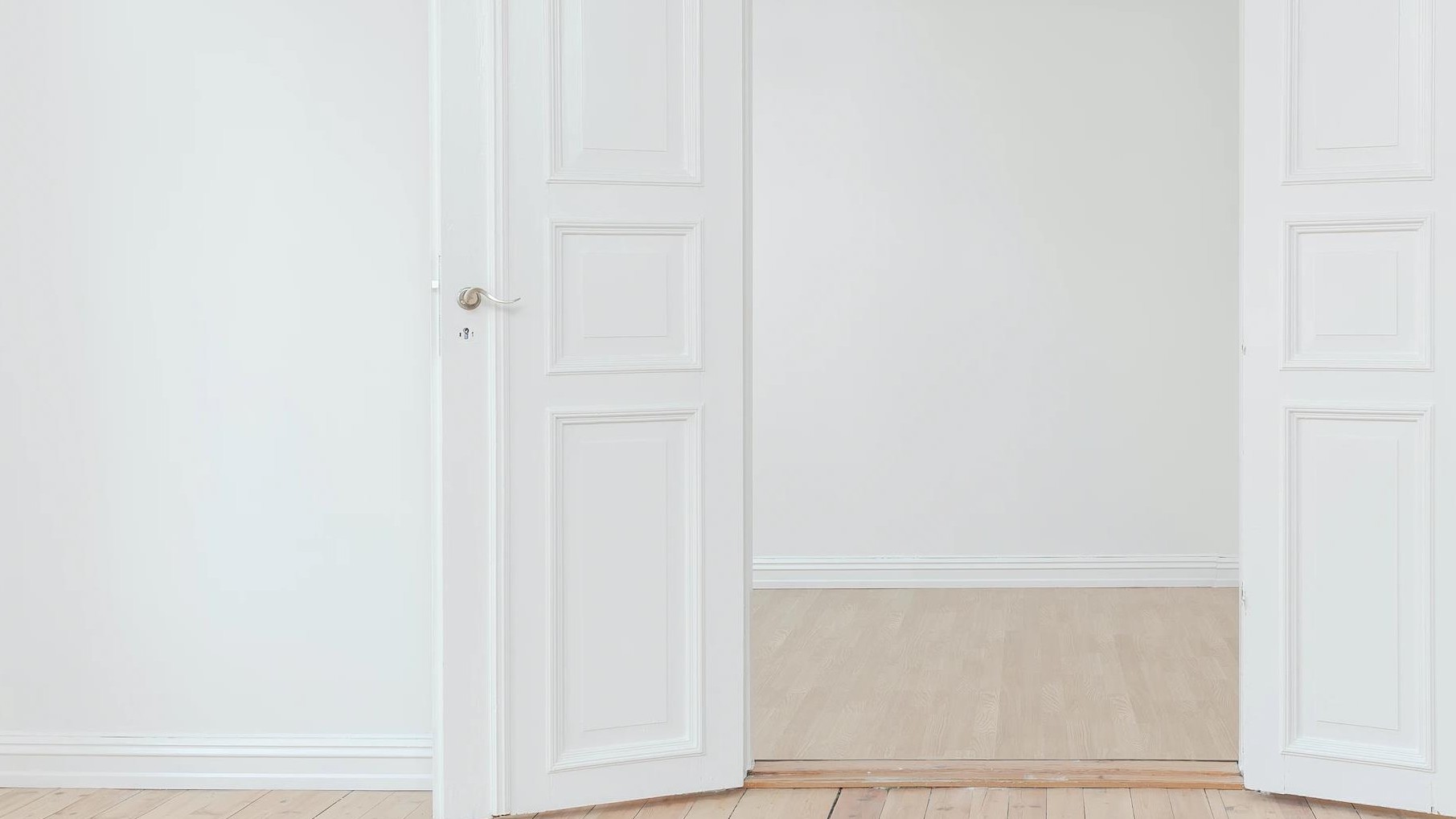 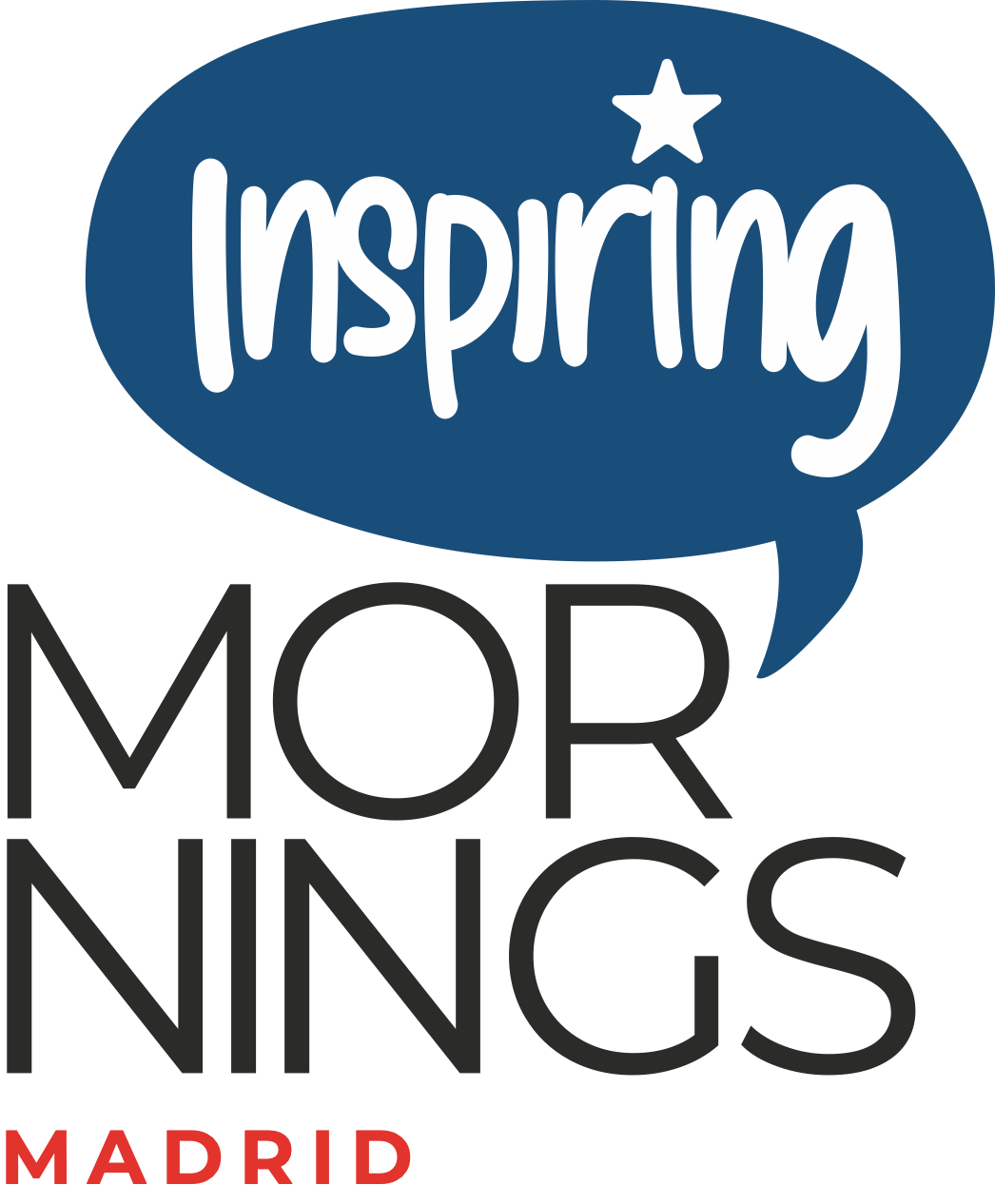 Informe preliminar de gestión
Segundo semestre 2023



© Madrid Excelente 2022. Todos los derechos reservados. Fundación Madrid por la Competitividad.  Consejería de Economía, Hacienda y Empleo.
Un proyecto para conectar empresas y  despertar ideas
2024
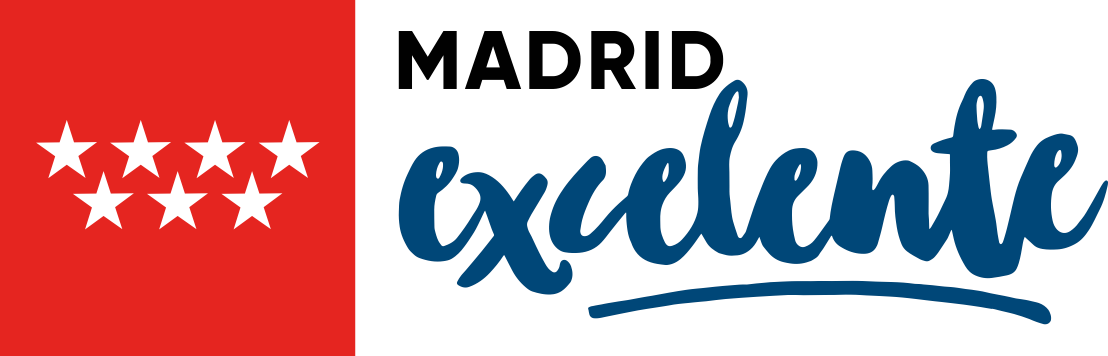 © Madrid Excelente 2022. Todos los derechos reservados. Fundación Madrid por la Competitividad.  Consejería de Economía, Hacienda y Empleo.
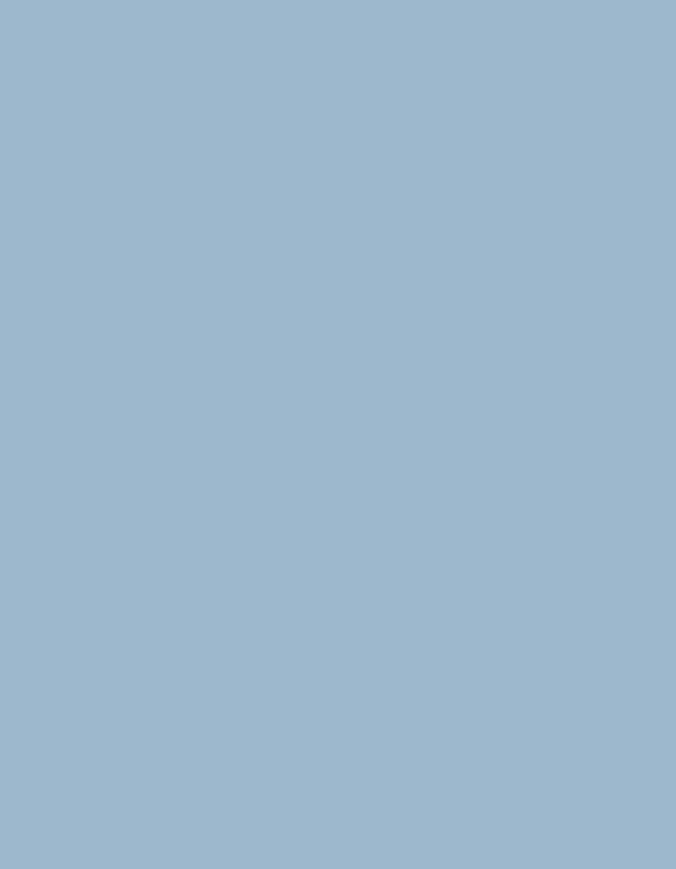 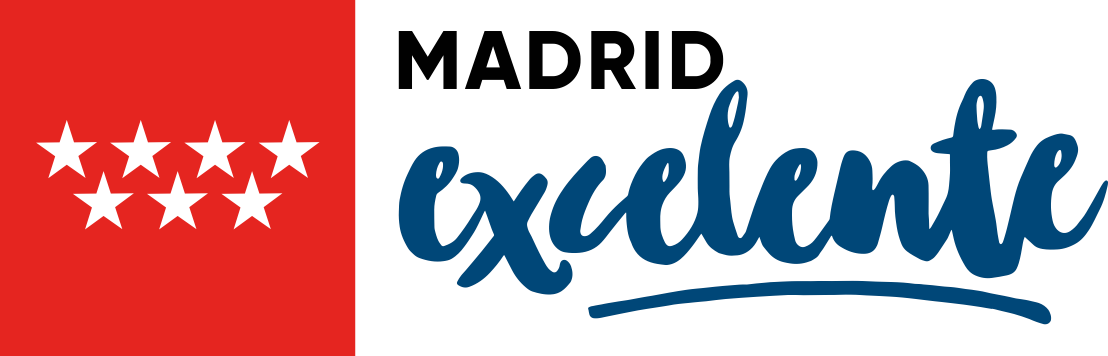 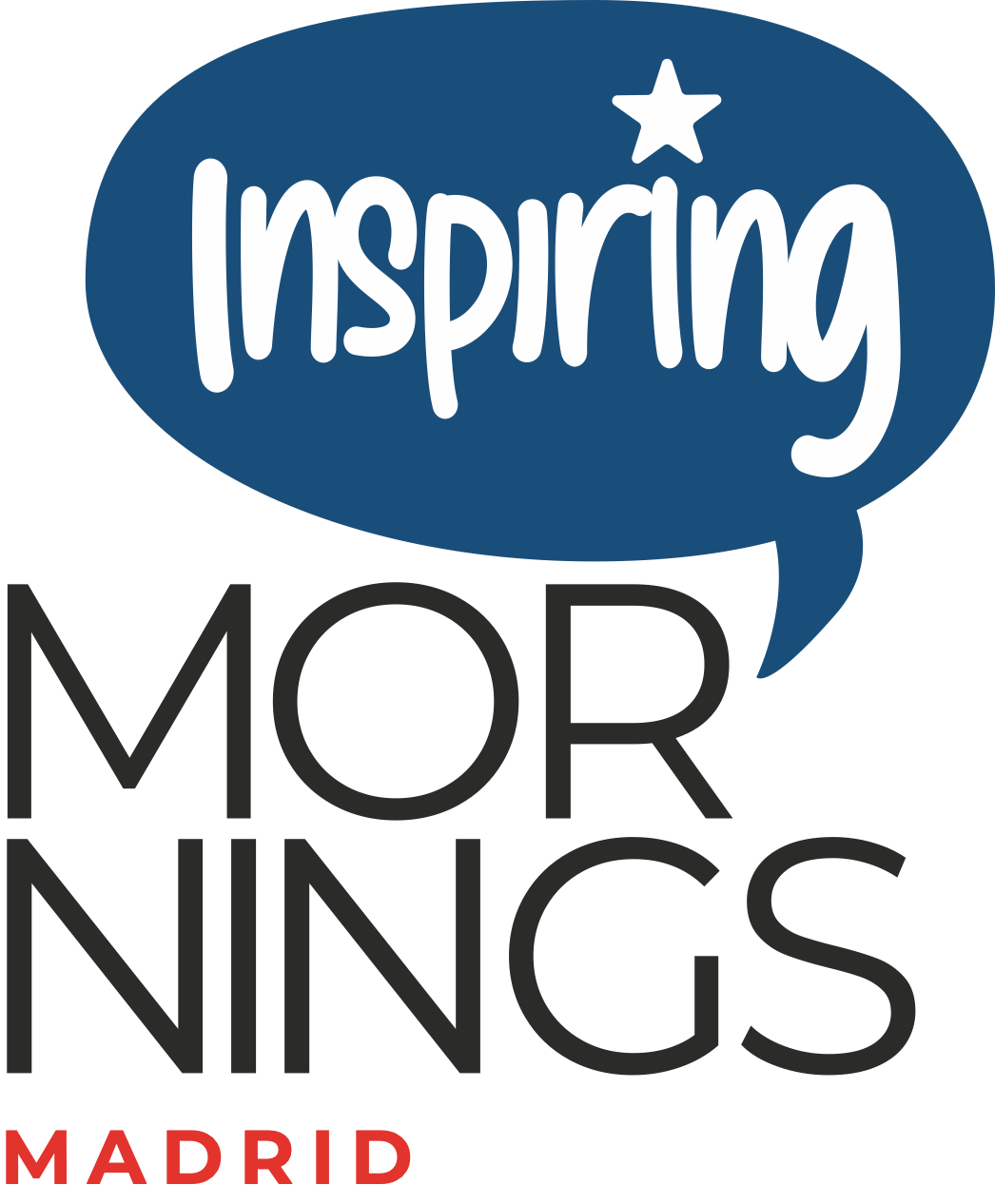 El mejor MADRID de  la historia
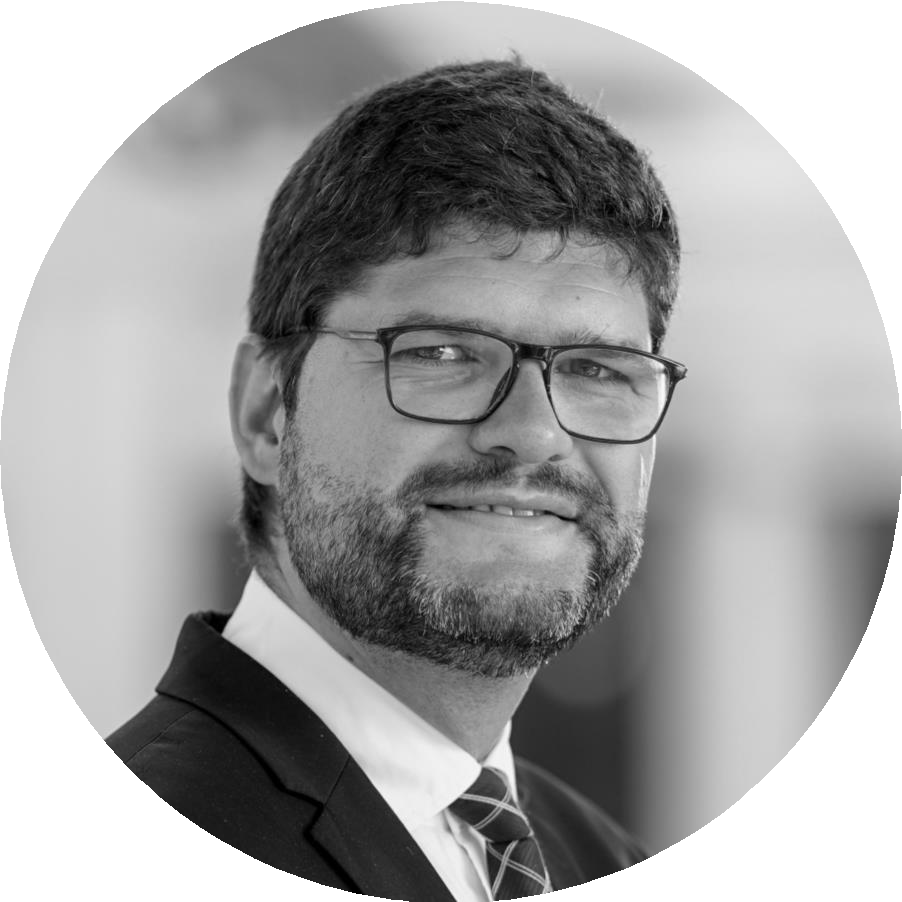 D. Daniel Rodríguez  Asensio
Viceconsejero de Economía y Empleo  Comunidad de Madrid.
Presenta Elena Mantilla
Directora General | Fundación Madrid por la Competitividad.
Un proyecto para  conectar empresas  y despertar ideas
29 enero 2024 | 9:00
Sede Madrid Excelente
Príncipe de Vergara 9, planta 3 | Madrid
+34 912 202 808 | direccion@madridexcelente.com
©        Madrid        Excelente         2022.         Todos         los         derechos         reservados.         Fundación         Madrid         por        la         Competitividad.  C©oMnsaedjerridía EdxecEecloennnotem2ía0,2H2a.cTieonddoasyloEsmpdleeroe.chos reservados. Fundación Madrid por la Competitividad. Consejería de Economía, Hacienda y Empleo.
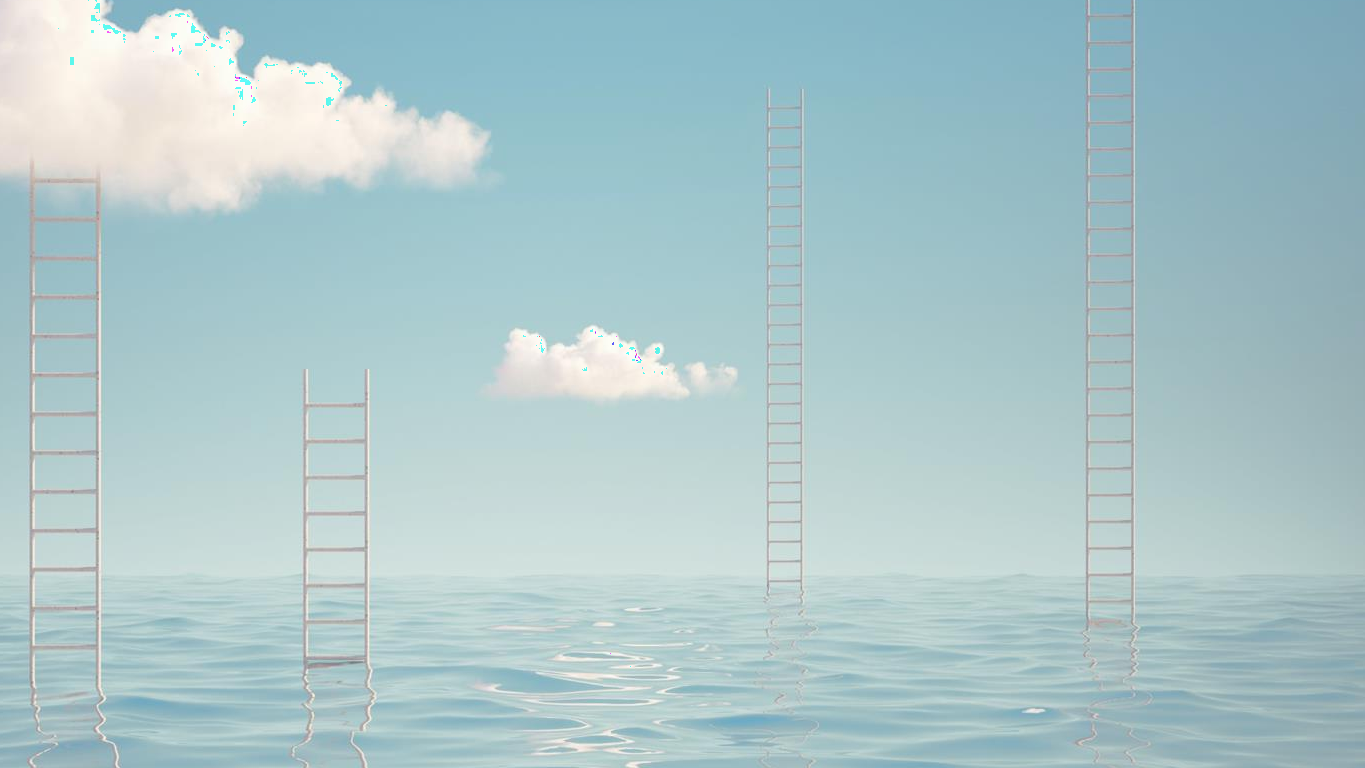 Entre los objetivos marcados por  Madrid Excelente para el año 2024  está el compromiso de construir  una red de contactos fuerte y  ganar relevancia en la creación de  valor al ecosistema empresarial  madrileño.
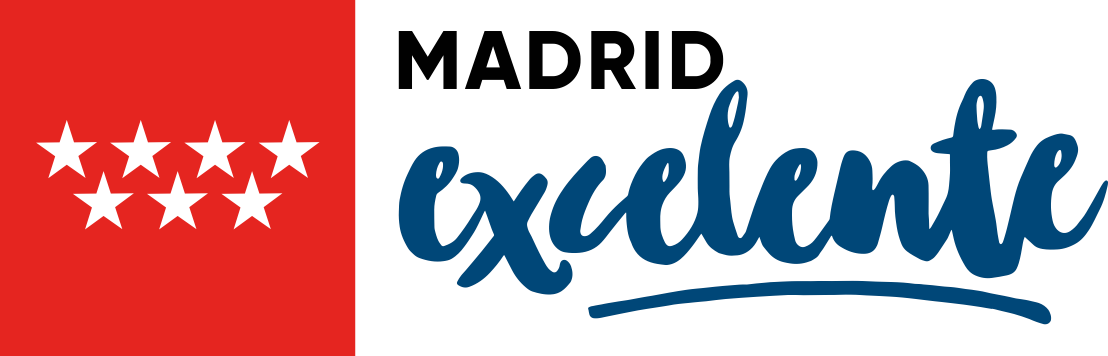 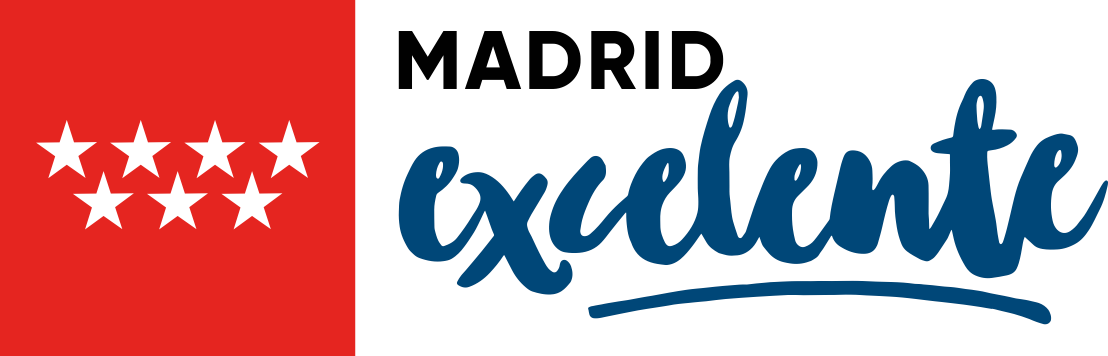 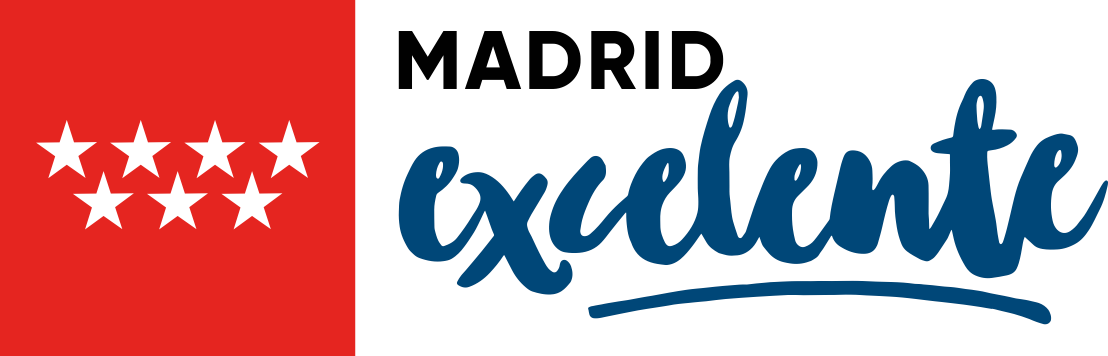 © Madrid Excelente 2022. Todos los derechos reservados. Fundación Madrid por la Competitividad. Consejería de Economía, Hacienda y Empleo.
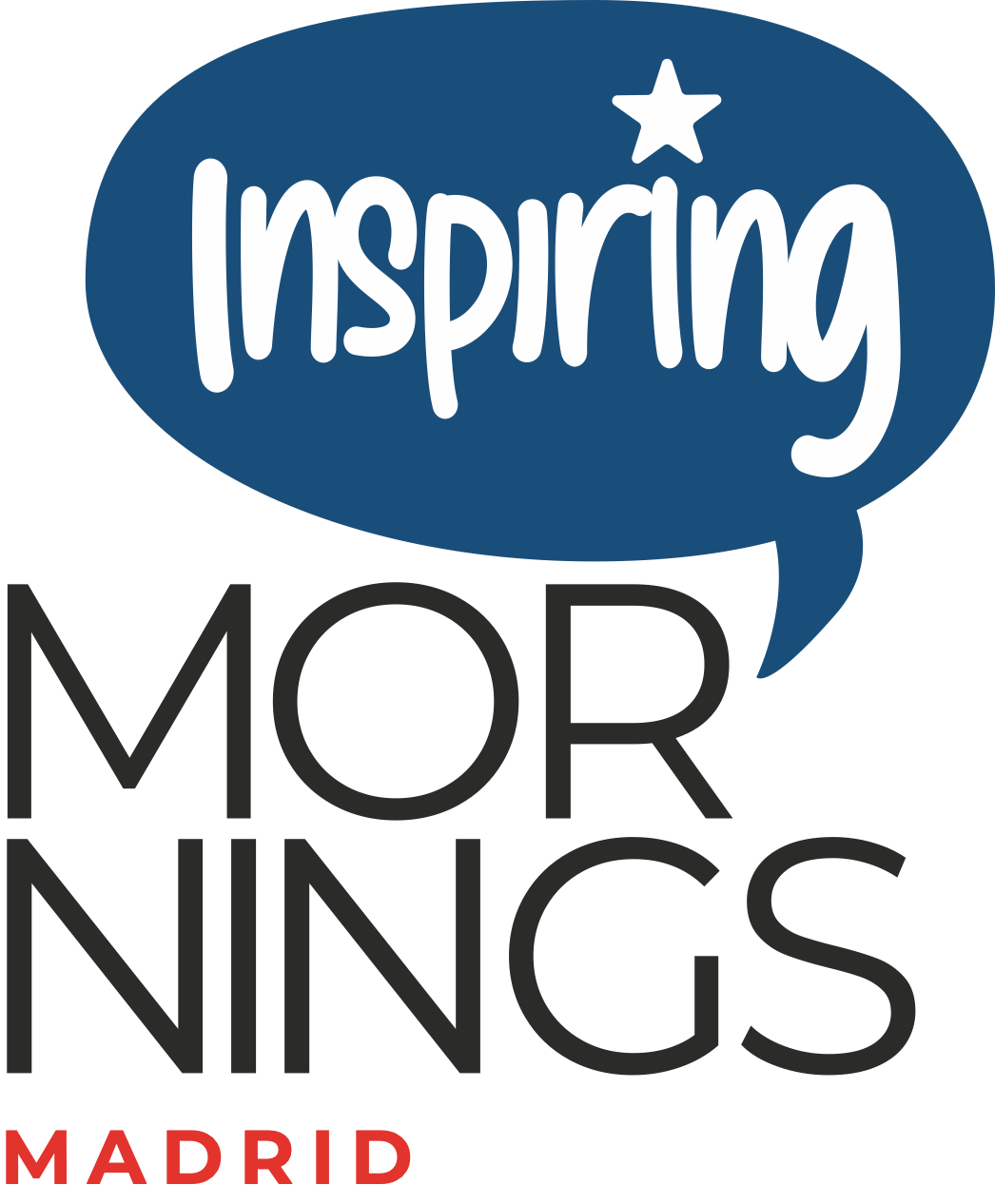 Dirigido a empresarios, emprendedores y  profesionales que buscan innovar, aprender, y  ampliar sus contactos empresariales.
Inspiring Mornings Madrid es un evento periódico que reúne a empresarios,  emprendedores y directivos del entorno empresarial de la Comunidad de Madrid  con el objetivo de ofrecer un espacio de inspiración, networking y aprendizaje  vinculado a la marca Madrid Excelente y Comunidad de Madrid.
© Madrid Excelente 2022. Todos los derechos reservados. Fundación Madrid por la Competitividad. Consejería de Economía, Hacienda y Empleo.
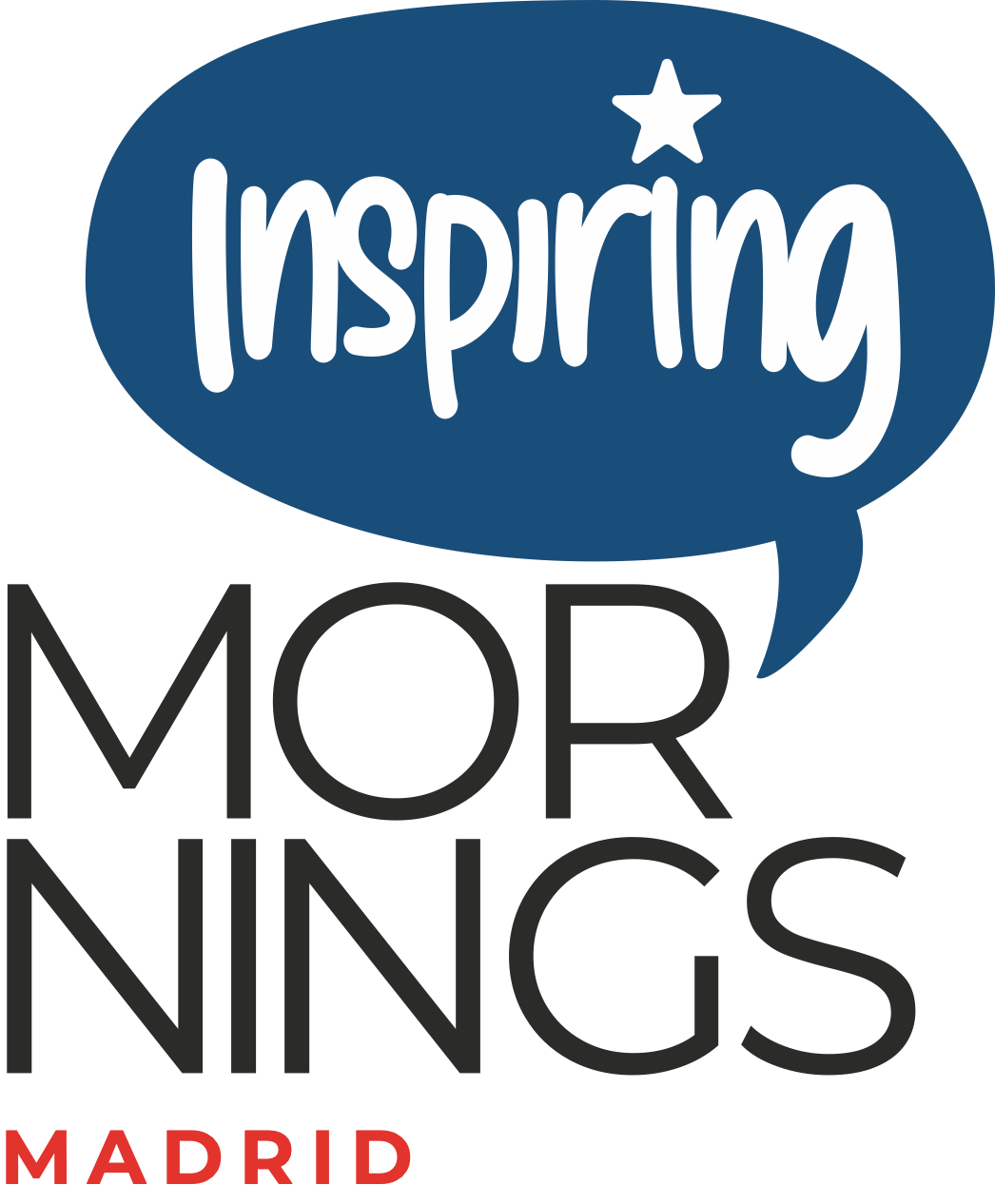 Inspiring Mornings Madrid se organiza con los  siguientes objetivos:
Innovación: generar un ambiente donde las ideas innovadoras y las soluciones  creativas sean el foco.
Conectar personas y empresas: facilitar la creación de una red de contactos valiosos  para fomentar colaboraciones y oportunidades de negocio en nuestra región.
Despertar ideas: a través de ponencias de invitados destacados, inspirar a los  asistentes a pensar más allá de lo convencional.
Vincular y difundir la existencia de Madrid Excelente y el compromiso de la
Comunidad de Madrid con la construcción de valor para el ecosistema  empresarial.
© Madrid Excelente 2022. Todos los derechos reservados. Fundación Madrid por la Competitividad. Consejería de Economía, Hacienda y Empleo.
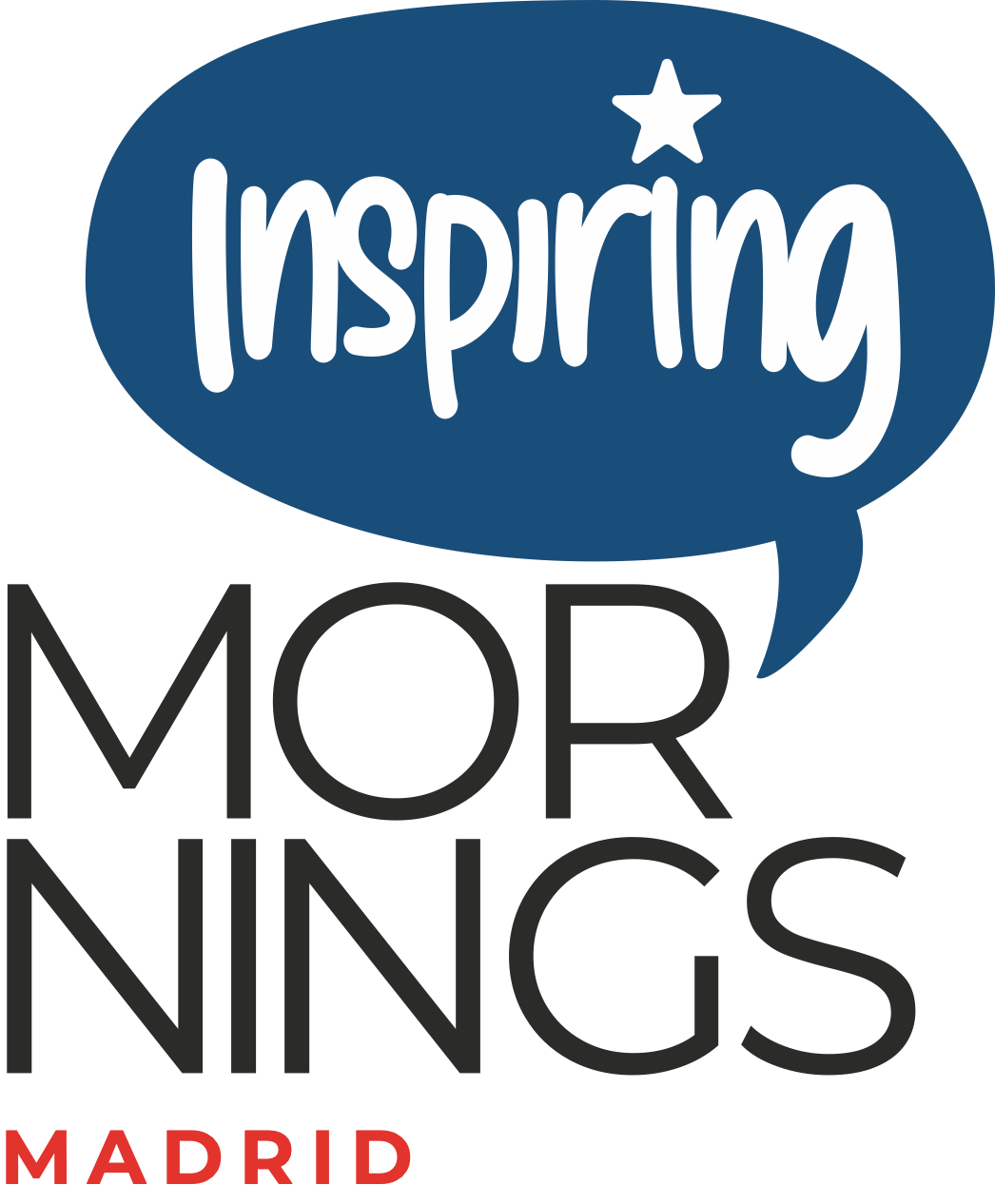 Agenda
Recepción y bienvenida: un inicio para conocer a los asistentes y  establecer un ambiente acogedor.
Presentación de la directora de Madrid Excelente al Viceconsejero  de Economía y Empleo.
Ponencia: El mejor Madrid de la Historia
Diálogo abierto: espacio para la interacción, preguntas y debate con el  viceconsejero.
Coffee break y networking: oportunidad para conversar, intercambiar
contactos y establecer conexiones en un ambiente más informal.
9:00
9:15
9:30
10:00
10:15
© Madrid Excelente 2022. Todos los derechos reservados. Fundación Madrid por la Competitividad. Consejería de Economía, Hacienda y Empleo.
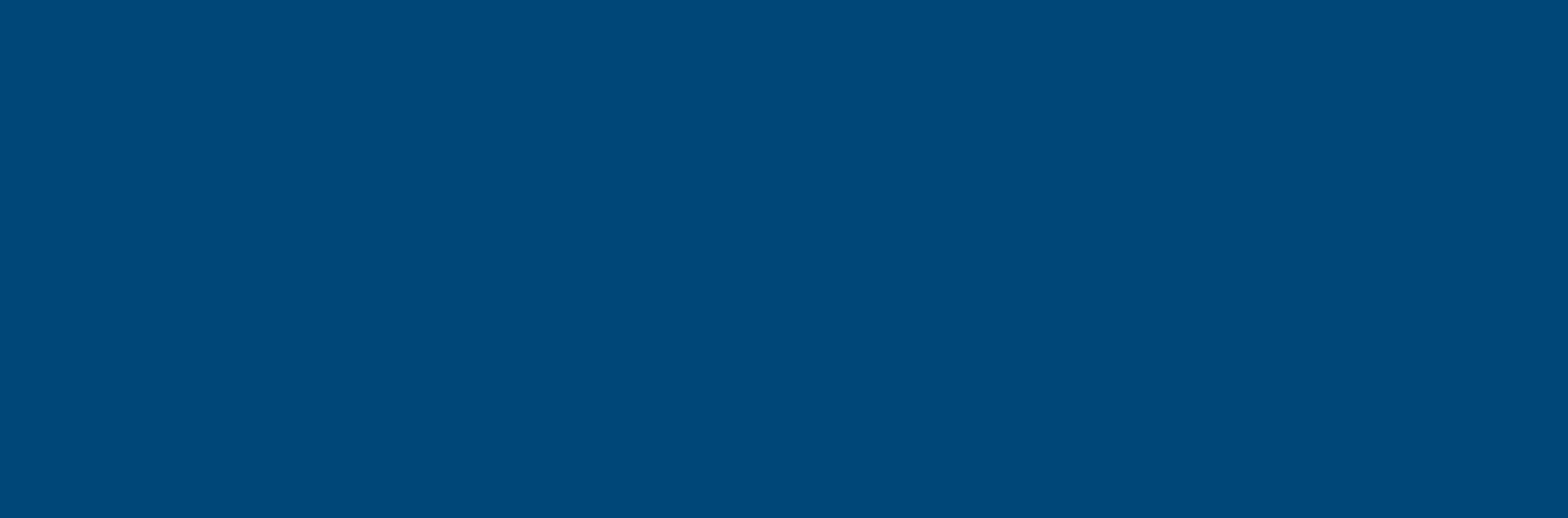 Título de la diapositiva
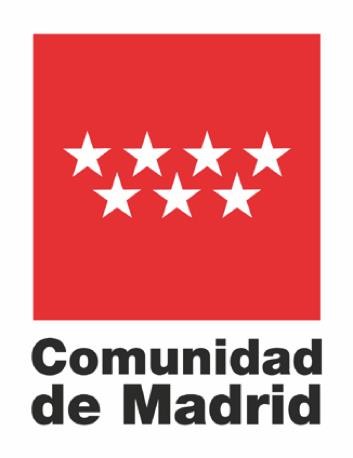 Madrid Excelente
Fundación Madrid por la Competitividad

Solicita el sello
T. +34 912 202 800
madridexcelente.com
direccion@madridexcelente.com
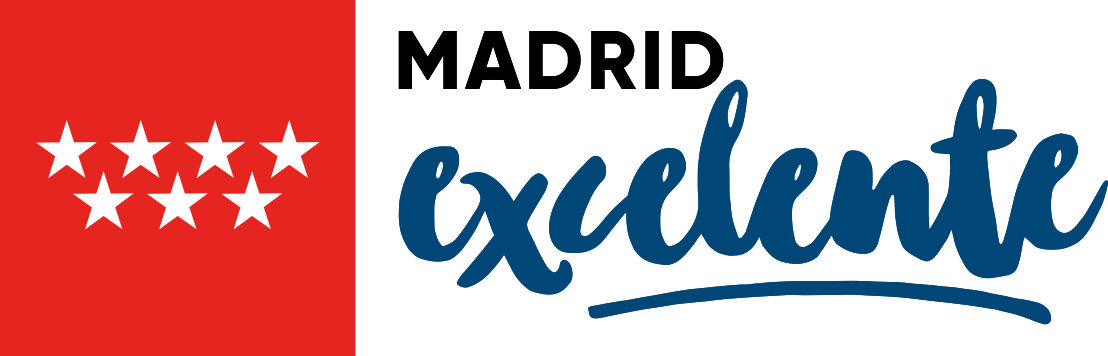 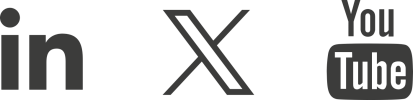 © Madrid Excelente 2022. Todos los derechos reservados. Fundación Madrid por la Competitividad. Consejería de Economía, Hacienda y Empleo.